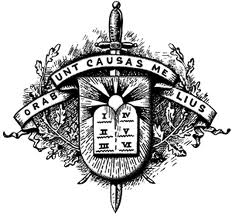 COLEGIO DE ABOGADOS DE AREQUIPA
PRESENTACION ESTADOS FINANCIEROS 2016
CPCC LEM ARMANDO GUERRA GUILLEN
BALANCE 2015
Con fecha 29 de febrero del 2016, se nos entrego el balance al 31 de diciembre del 2015, a través de informe firmado por el CPC Mayco Pinedo, contador de la gestión anterior.
Los ESTADOS FINANCIEROS DEL 2015 no han sido aprobados conforme el Estatuto del Colegio.
En el informe 26-2016-CAA/DC se nos indica que los ESTADOS FINANCIEROS DEL 2015 presentados, no se sujetan a la realidad financiera del CAA,  por no contar con la información necesaria para elaborarlos.
El departamento de contabilidad contaba con 5 personas que estaban a  cargo de CPC Mayco Pinedo, sin embargo no se entregaron conforme lo dispone nuestro ordenamiento.
Presento a continuación el informe entregado por el CPC Mayco Pinedo
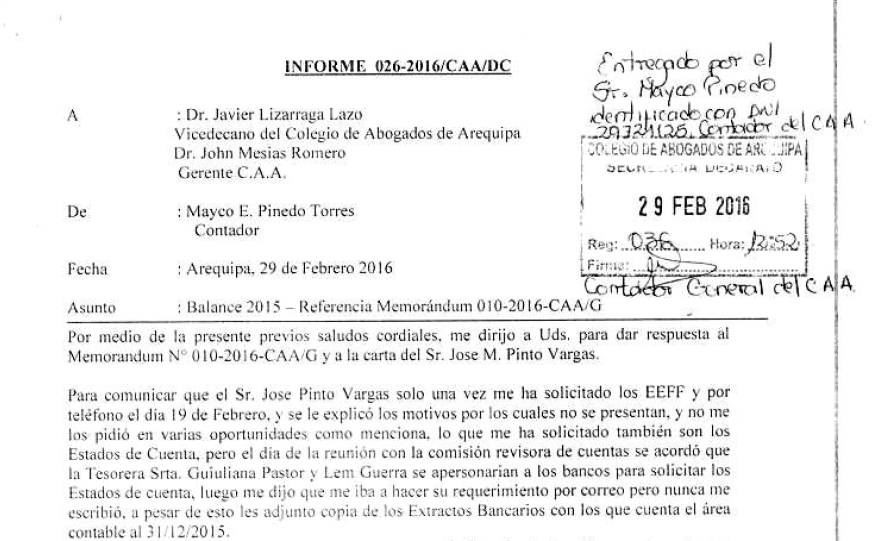 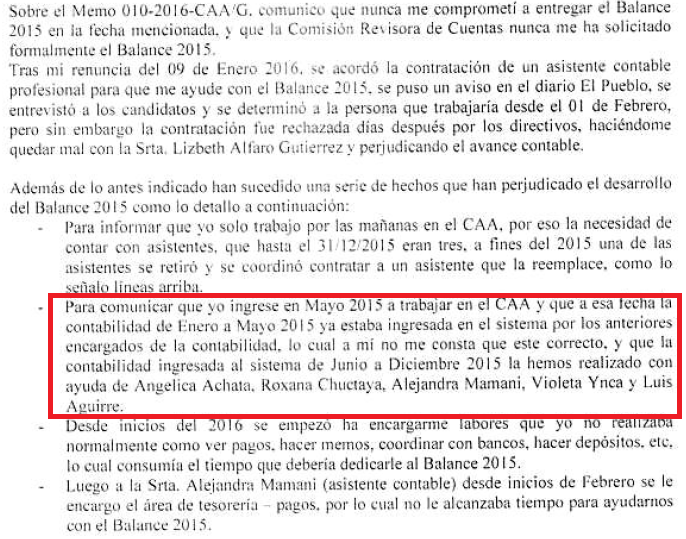 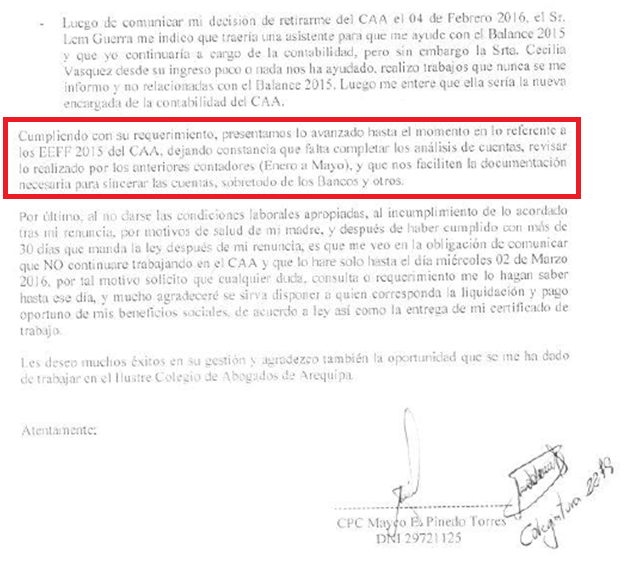 BALANCE 2015ENTREGADO
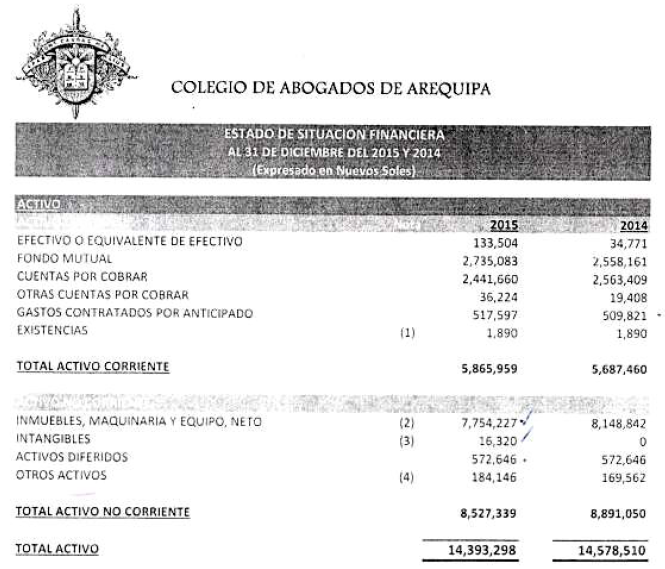 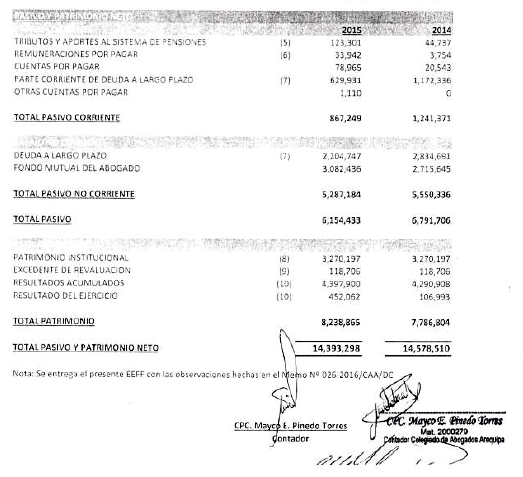 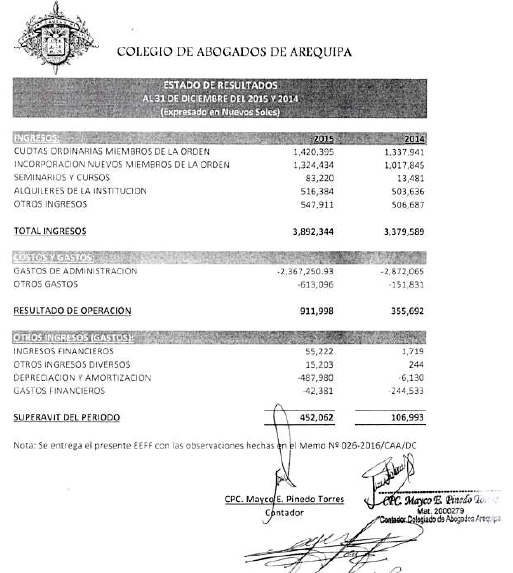 Teniendo en cuenta que el CPC Mayco Pinedo nos indica que los ESTADOS FINANCIEROS DEL 2015 no son correctos y que la información entregada no es la real, tengo la obligación de revisar y establecer los nuevos saldos al 31 de diciembre del 2015, los que a continuación detallo.
DIFERENCIAS ENCONTRADASCAJA Y BANCOS
CAJA Y BANCO, Se solicito a las diferentes instituciones financieras los saldos al 31 de diciembre del 2015, como también se realizó  arqueo de CAJA EFECTIVO, determinando los saldos reales al 31 de diciembre del 2015.

Saldo Real			S/.   12,215.46
Caja y Bancos 2015 		S/. 133,504.08
Diferencia Encontrada		S/.( 121,288.61) 

Saldo Real			S/. 2,783,626.23
  FONDO MUTUAL 2015		S/. 2,735,083.39
Diferencia Encontrada		S/.      48,542.84
CUENTAS POR COBRAR A PERSONAL
No se tiene detalle, de todos los prestamos que se realizaron y dineros que se entregaron, que están pendientes de cobrar y rendir por el personal del CAA al 31 de diciembre del 2015, se procedió a revisar las deudas por cobrar y se determinaron los siguiente saldos.

	 SALDO REAL				  S/. 5,876.11
	CUENTAS POR COBRAR A PERSONAL 2015	S/. 36,224.25 	
	Diferencia Encontrada		               S/. (30,348.14)
CUENTAS POR COBRAR
El concepto de CUENTAS POR COBRAR de S/. 2,441,660.26 corresponde a las cuotas sociales no canceladas por los miembros del CAA. 

Por recomendación de auditoria externa se procedió a Ajustar la CUENTA POR COBRAR, para evitar distorsiones en los ESTADOS FINANCIEROS.
GASTOS CONTRATADOS POR ANTICIPADO
Se determinó que el monto de S/. 517,597.11 corresponde a la adquisición de Tablets donadas a los miembros del CAA. Ello implica que este monto ya no constituye ACTIVO , sino GASTO.

En ese sentido se procede a hacer el ajuste correspondiente.
INMUEBLES, MAQUINARIA Y EQUIPO
El monto que por concepto  de INMUEBLES, MAQUINARIA Y EQUIPO, no indica la fecha ni su valor de adquisición, lo que no nos permite establecer el valor real de cada una de los ACTIVOS FIJOS del colegio.
ACTIVOS DIFERIDOS
Se determina que es la Provisión Contable de los Intereses, del préstamo que tienen el CAA con el Banco BBVA Continental teniendo la siguiente diferencia.

Saldo Real			S/. 446,833.83
ACTIVOS DIFERIDOS		S/. 572,646.06 
Diferencia Encontrada		S/. (125,812.23)

Se determino que esta diferencia son los intereses que no se enviaron como GASTOS FINANCIEROS los cuales también afectan los resultados del 2015 en forma negativa.
CUENTAS POR PAGAR COMERCIALES(Proveedores)
Al no tener una lista de deudas a proveedores, se revisaron todas las compras y los pagos realizados, determinándose las deudas pendientes de pago correspondientes al 2015, de acuerdo a lo siguiente:

Saldo Real			S/. 124,066.54 
Cuentas por Pagar 			S/.   78,965.22 
 Diferencia Encontrada		S/. (45,101.32)
DEUDA A LARGO PLAZO(Obligaciones Financieras)
Se nos indica que la deuda con el Banco BBVA asciende a S/. 2,834,678.35 y al solicitar el saldo capital del préstamo ante el BBVA la deuda es de S/.   2,895,077.84

Saldo Real			S/.   2,895,077.84
DEUDA A LARGO PLAZO		S/.   2,834,678.35 
Diferencia Encontrada		S/.     (60,399.49)
FONDO MUTUAL DEL ABOGADO
Se solicitaron los saldos en las distintas instituciones financieras obteniendo un saldo de S/. 2,783,626.23 en las cuentas a Plazo fijo (se entiende que son parte del Fondo Mutual).

Saldo Real			S/. 2,783,626.23 
FONDO MUTUAL			S/. 3,082,436.41
Diferencia Encontrada		S/.  (298,810.18)

No se ha podido determinar el sustento de esta diferencia.
PATRIMONIO INSTITUCIONAL
Asciende a S/. 3,270,197.43. 
No se ha podido determinar su procedencia y existencia se procede a ajustar.
RESULTADO DEL EJERCICIO 2015
Con las DIFERENCIAS ANTES PRECISADAS se realizaron los ajustes Contables correspondientes, obteniendo el siguiente RESULTADO DEL EJERCICIO. 

RESULTADO DEL EJERCICIO	INFORMADO	S/.   452,061.82
Diferencias Encontradas 			S/.  ( 724,450.40)
RESULTADO DEL EJERCICIO 			S/.  ( 272,388.58)
BALANCE AJUSTADO 2015
RESULTADO DEL EJERCICIO 2015
Precisamos que la diferencia determinada es de 
(S/. 724,450.40). 

RESULTADO DEL EJERCICIO	INFORMADO	S/.   452,061.82
Diferencias Encontradas 			S/.  ( 724,450.40)
RESULTADO DEL EJERCICIO 			S/.  ( 272,388.58)
OBSERVACIONES
No se ha cumplido con presentar los Registro  de Venta y Compras Electrónicos estando obligados a presentar desde enero del 2015. (Se ha procedido a regularizar a la fecha todos los Libros Electrónicos a noviembre del 2016)

No se nos ha proporcionado los libros contables impresos a la fecha, correspondientes al 2014 y 2015.
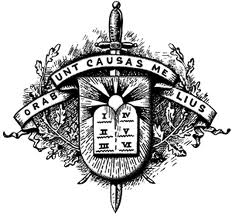 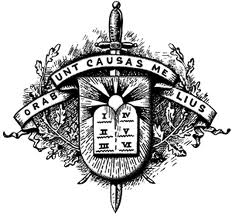 BALANCE 2016
NOTAS A LOS EEFF 2016
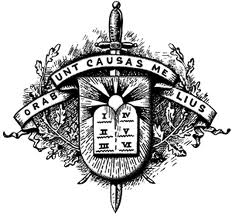 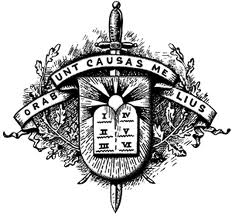 CUENTAS POR COBRAR(Clientes)
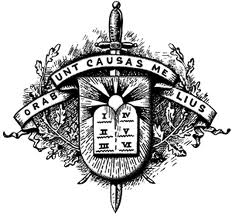 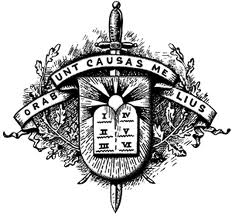 GRACIAS